Brunswick County Hurricane Florence & 2019 Revaluation
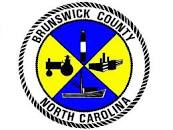 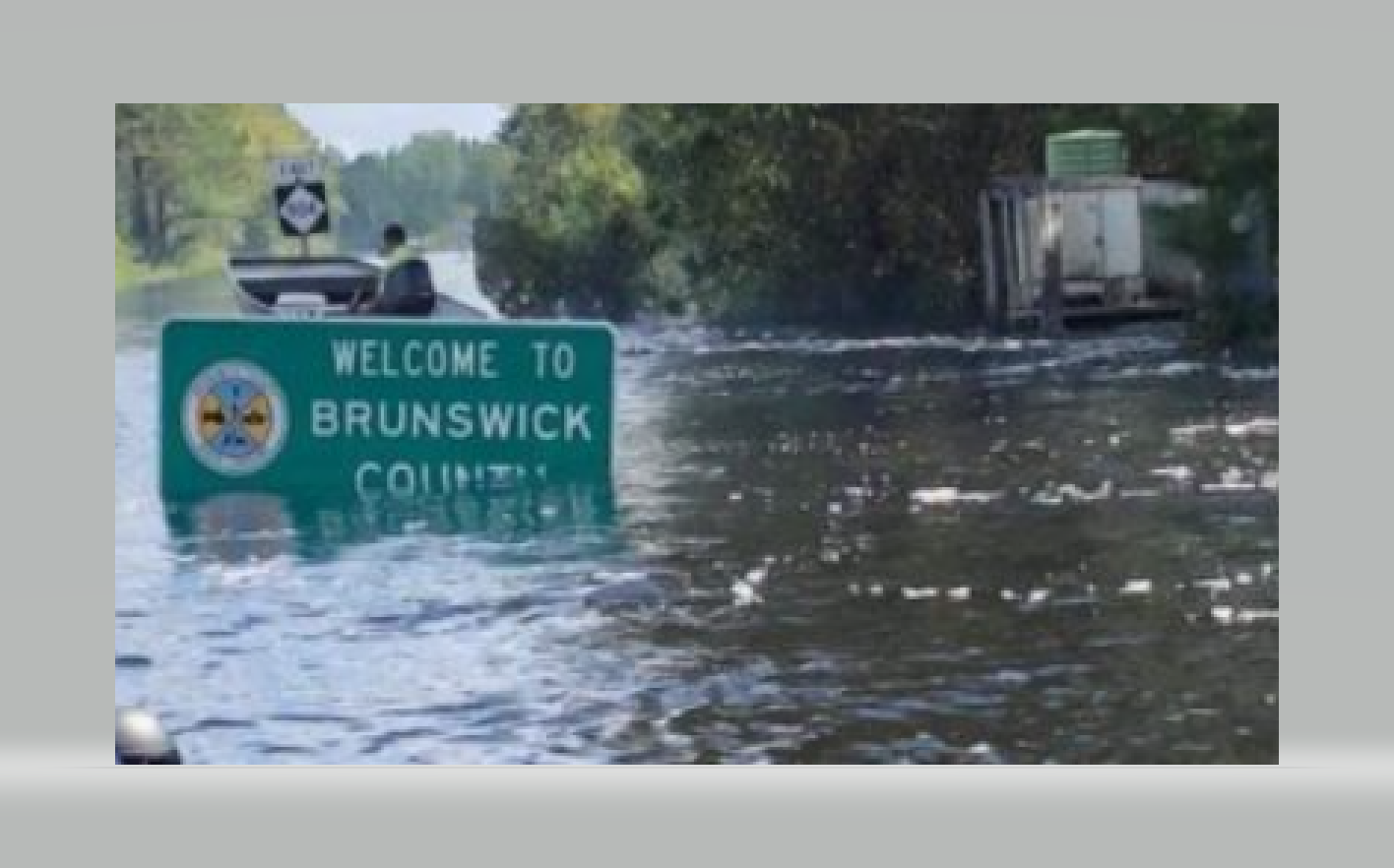 Pre Storm PreparationRemoval of important documents from floor levelCovering all equipment with trash bags, including phones, power down equipment, unplug equipment, elevate CPU.Power off, unplug, elevate and cover.Perform backup, files and data.All vehicles full of fuel or gas and placed in safe location.All contacts updated.
During the storm
Know location of staff that has evacuated and provide constant updates.
Prepare for their safe return. Contacts, NC Highway Patrol and local Sheriffs office road openings and closures.
What to do when you arrive and your office has over 3” of flooding.
Within 24 hours, you move to new location. Brunswick County Senior Center Ballroom.Resources, IT, Operation Services and ATMC(phone and internet provider).
Damage Assessment Begins and Reval Continues.
Identify and begin creating Damage Assessment Teams.
Determine teams weakness and strengths.
Created two teams , one to continue reval, the other performs damage assessment.
Worked with other County agencies to determine flooded areas, road closures and also assisting homeowners with storm recovery information.
Permit management / home repairs, power restoration
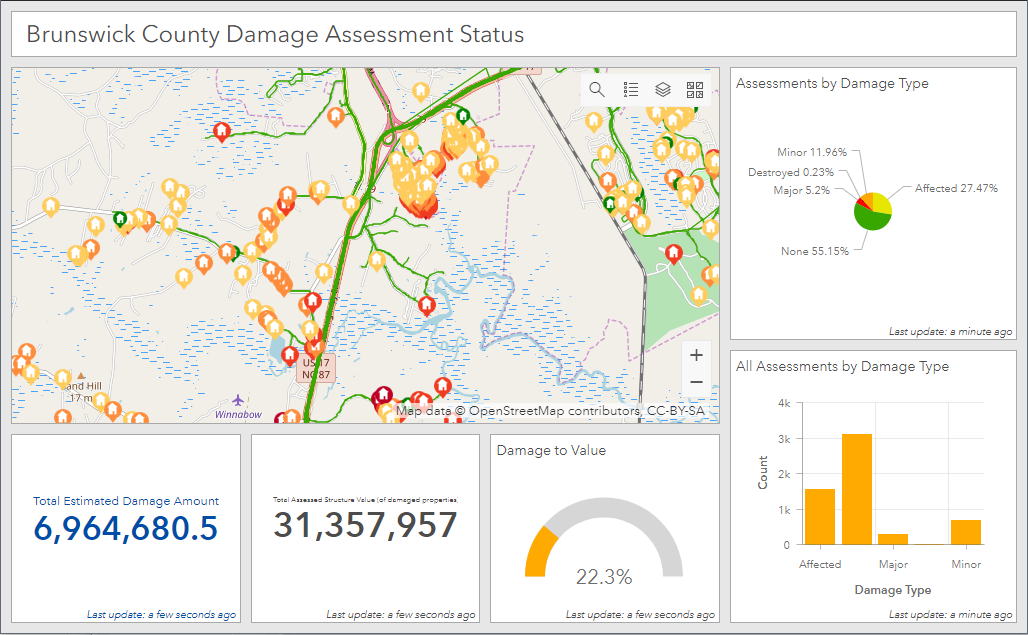 Damage Assessment Reporting & Tracking Teams.Tools Used.Crisis TrackerMI Fleet / Vehicle GPSArc GIS
ARC
Crisis Tracker
Damage Estimates
Why we survived
Started revaluation with Data Cleansing.
Reviewed neighborhoods with slower growth in the beginning.
Maintaining up to date sales file, sales verification, visited all improved sales for data accuracy.
Teamwork.
Teamwork
A Crew Merging Into a Single Force That is Unstoppable!